Regionsübersicht - Wachstum vs. Marktanteil
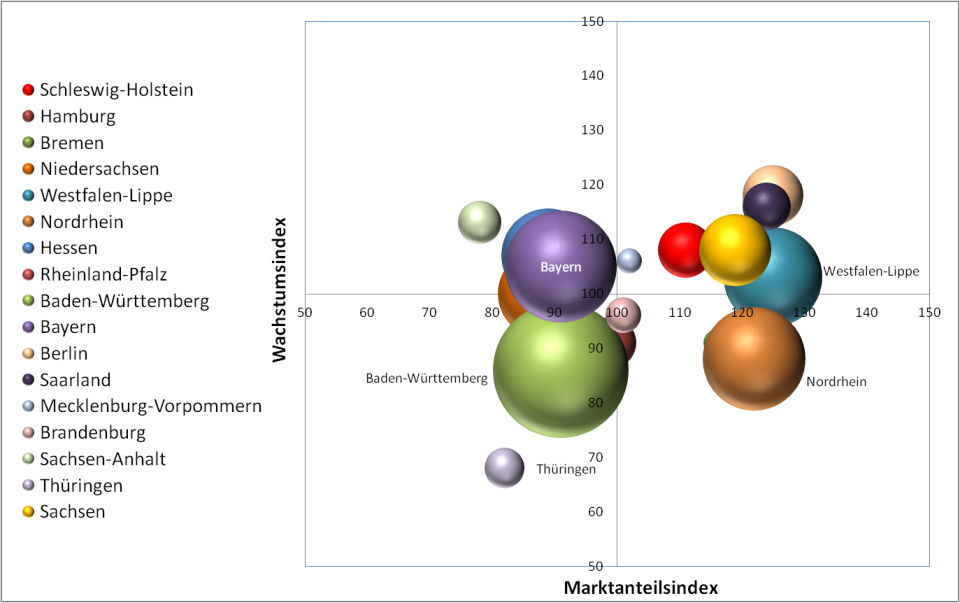 Footer [via Insert tab > Header & Footer]
Fixed Date [via Insert tab > Header & Footer]
1
Verluste und Gewinne von Patienten bei ausgewählten Präparaten
Präparat A
Präparat B
Präparat C
Präparat D
Präparat E
[Speaker Notes: Monthly

Entwicklung im Versandhandel von den nach Absatz (Sell-Out UN VH) Top 10 OTC-Arzneigruppen.]